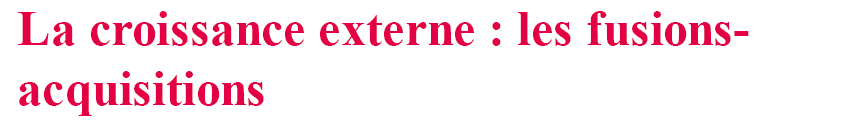 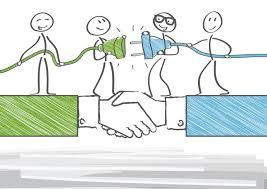 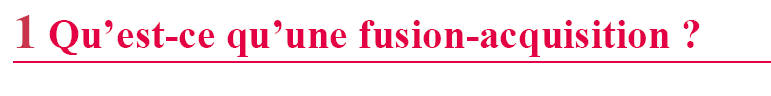 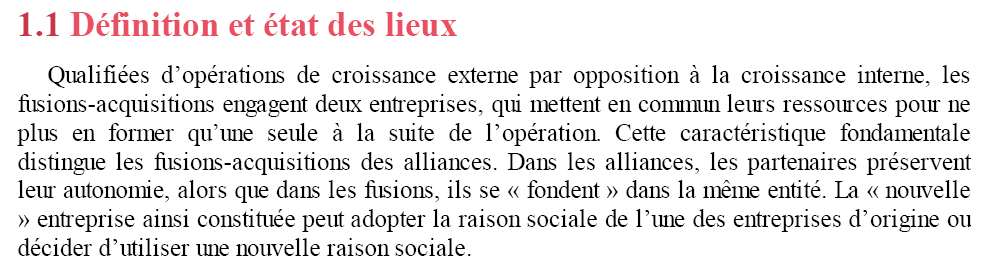 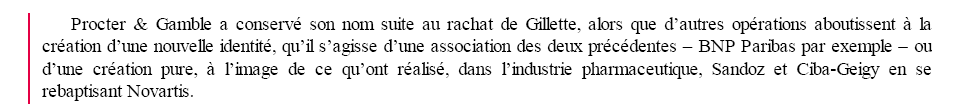 1.2
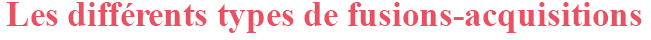 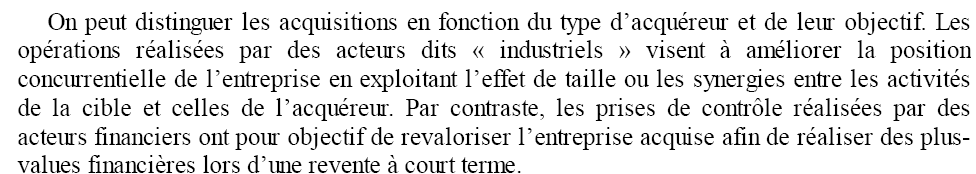 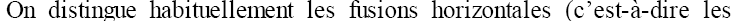 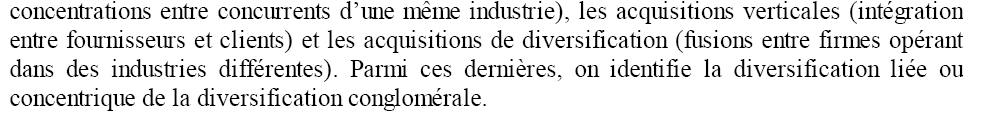 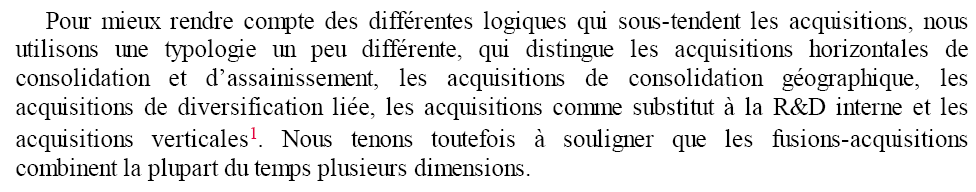 1.2.1
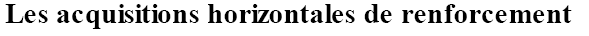 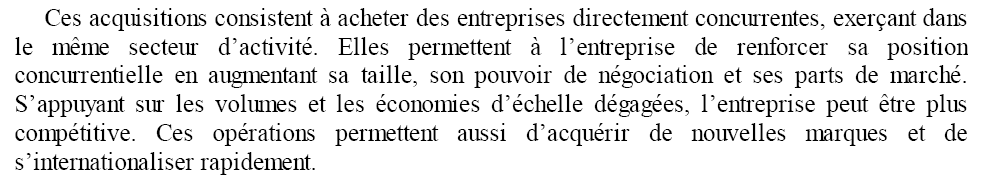 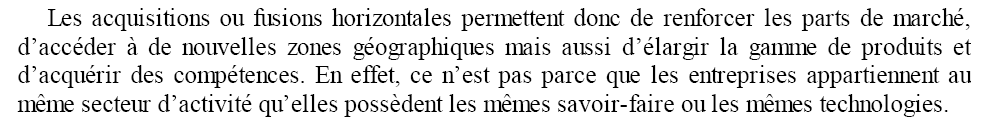 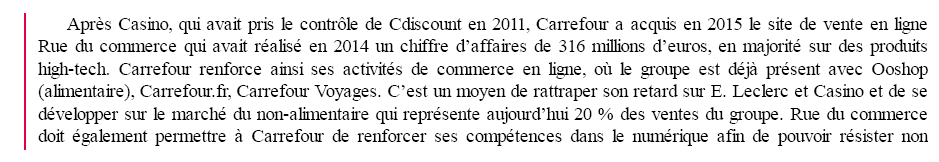 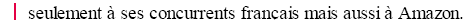 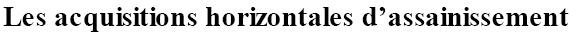 1.2.2
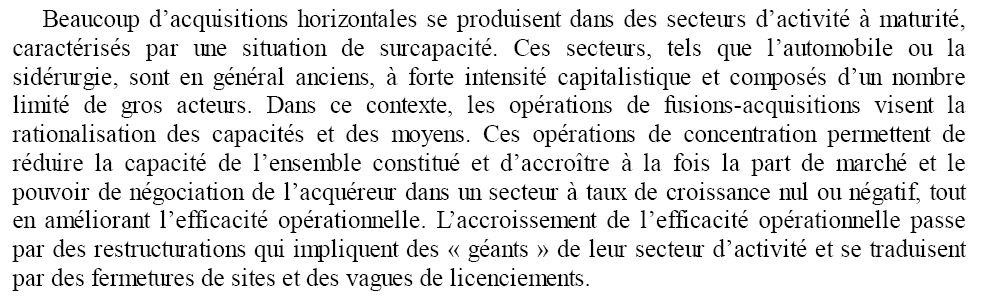 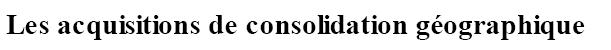 1.2.3
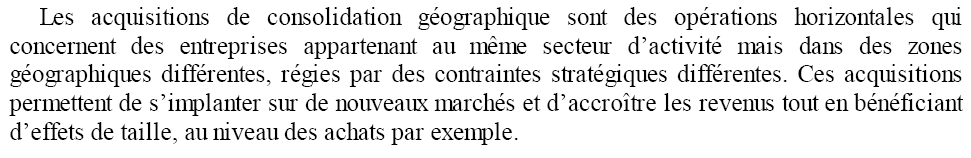 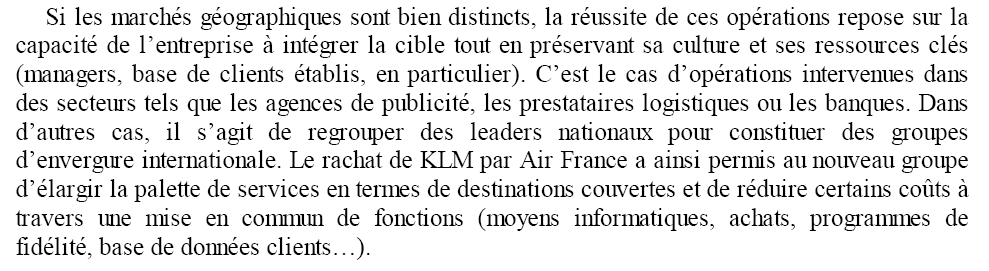 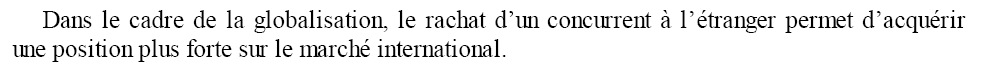 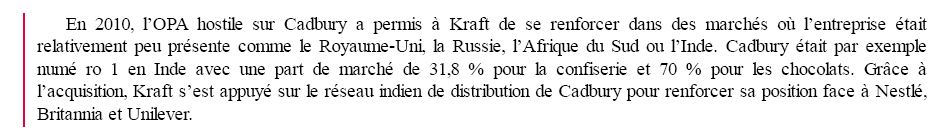 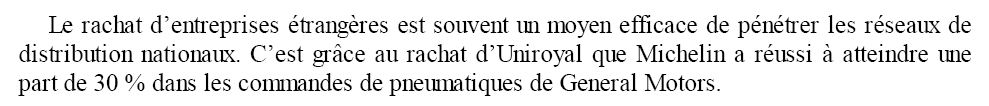 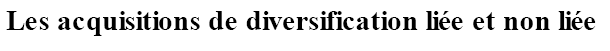 1.2.4
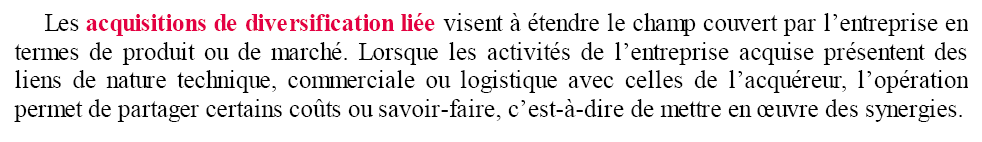 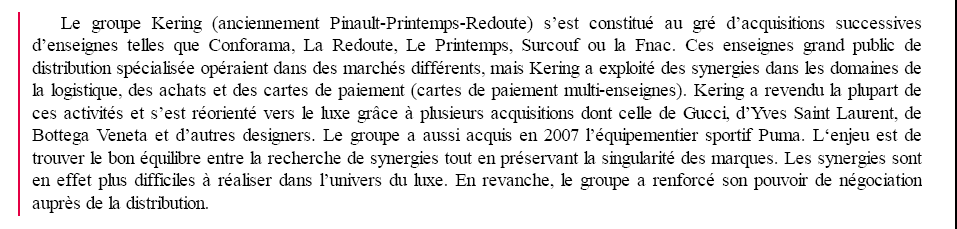 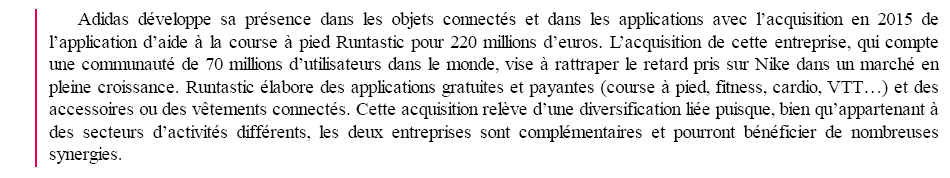 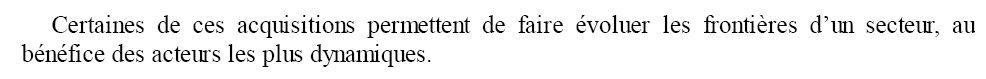 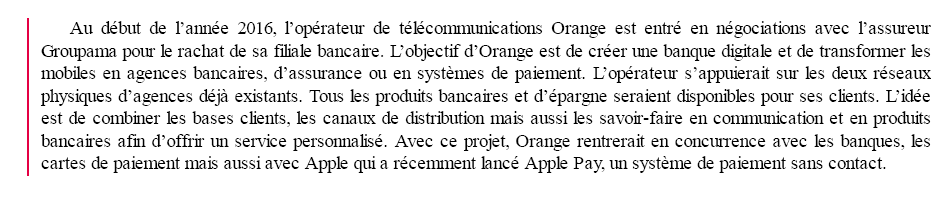 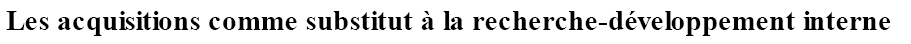 1.2.5
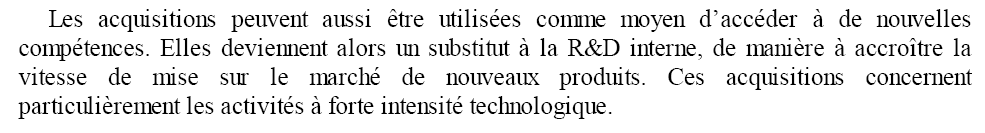 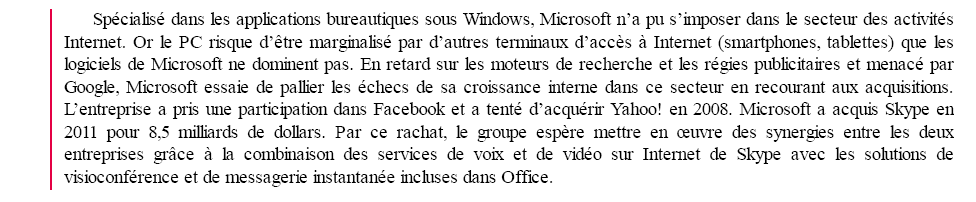 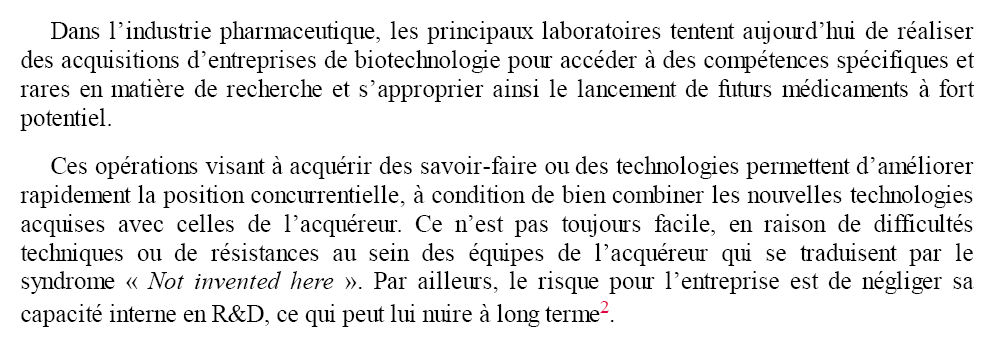 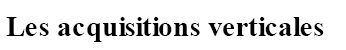 1.2.6
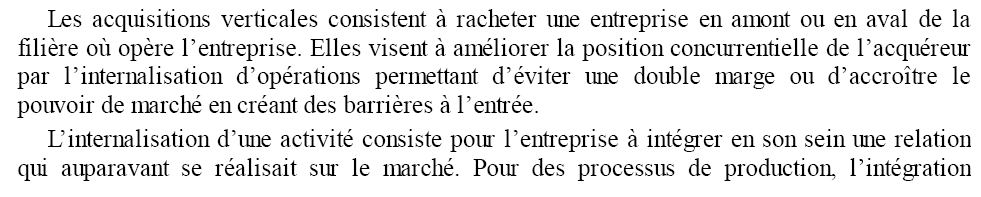 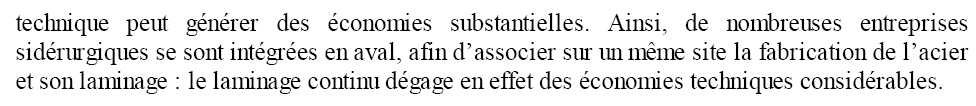 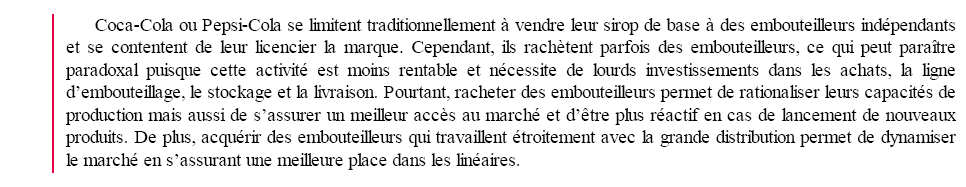 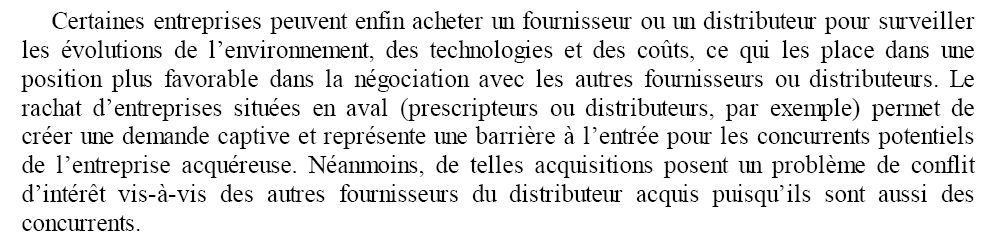 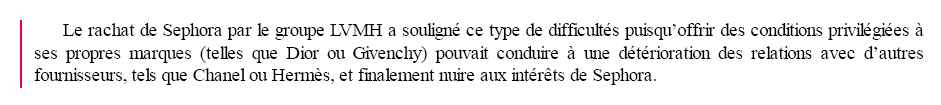 2
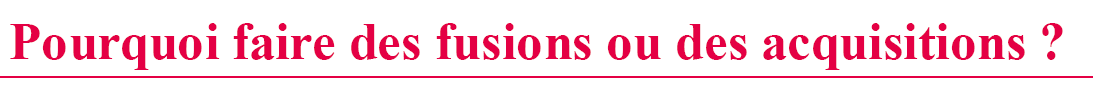 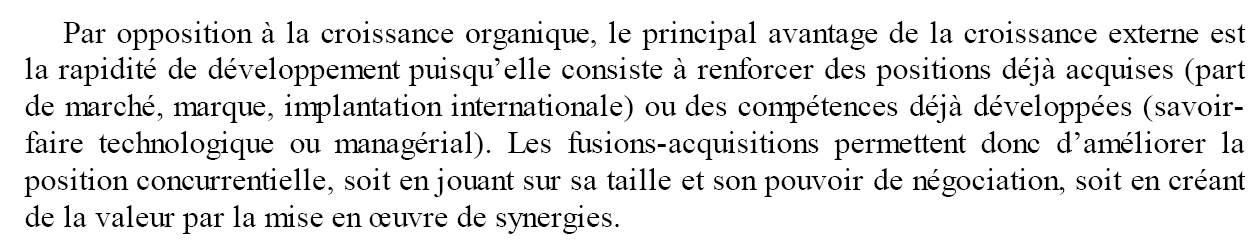 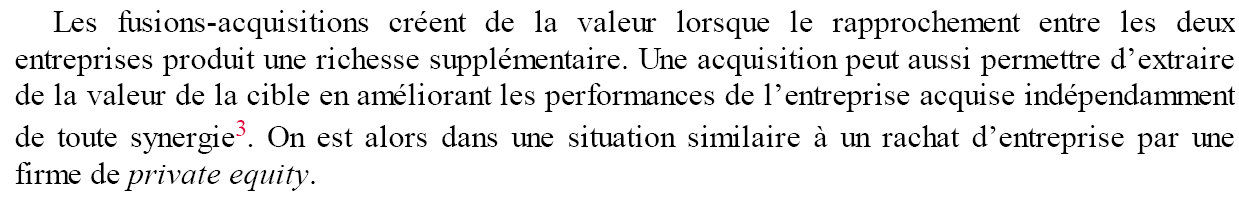 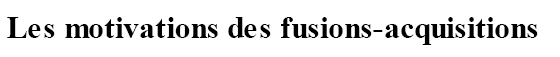 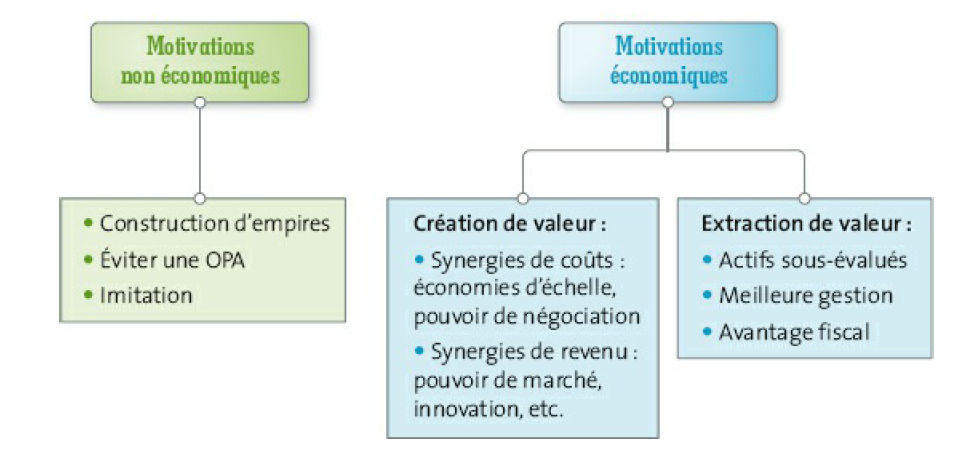 2-1
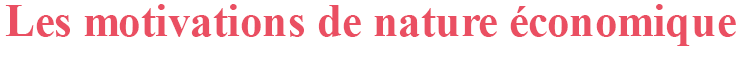 2.1.1
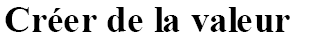 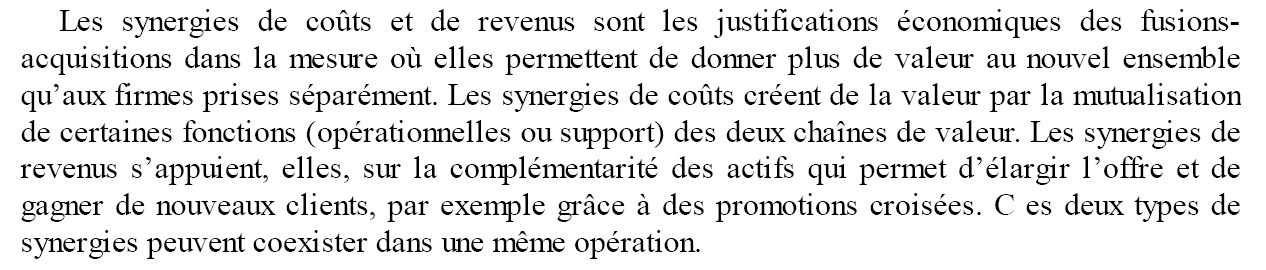 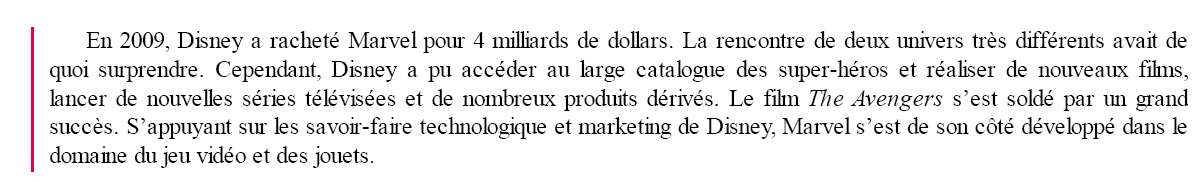 2.1.2
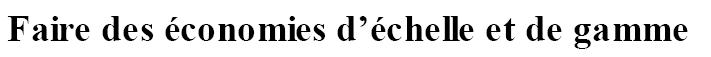 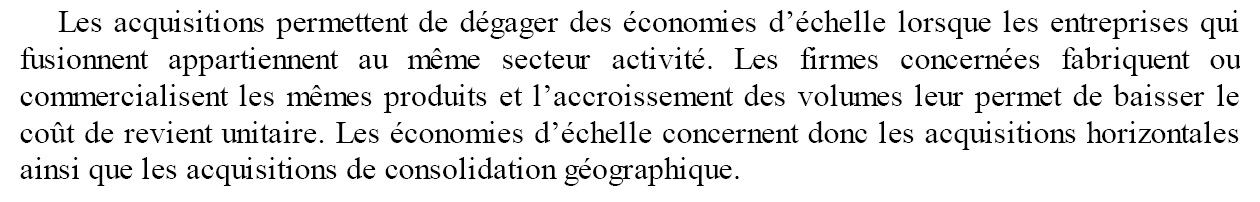 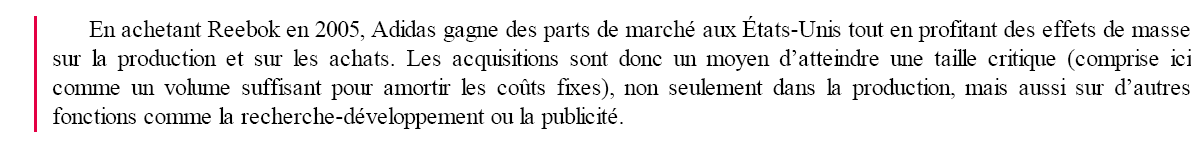 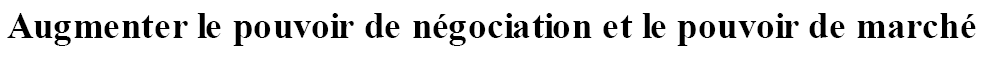 2.1.3
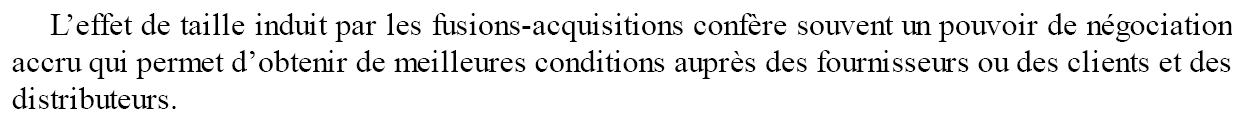 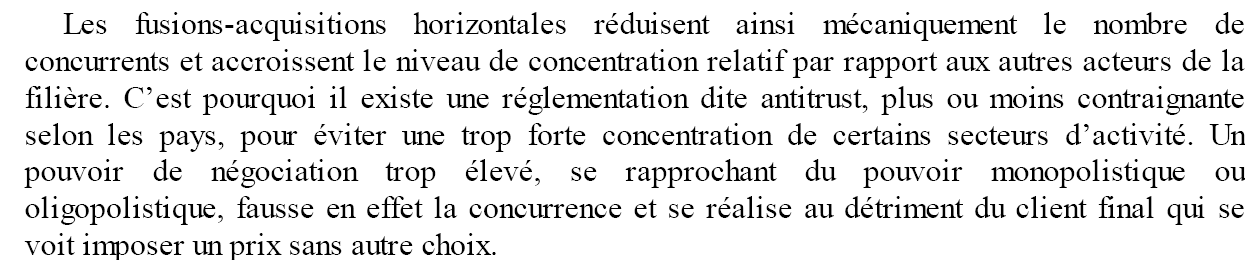 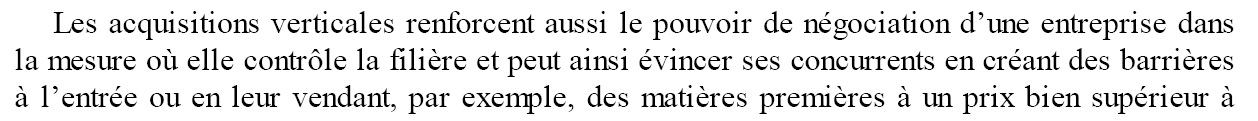 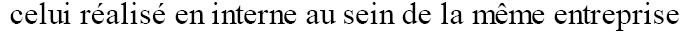 2.1.4
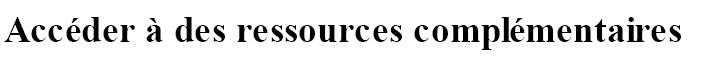 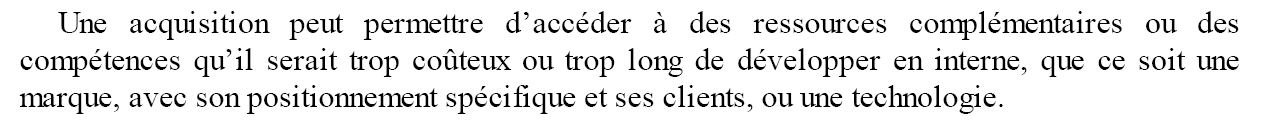 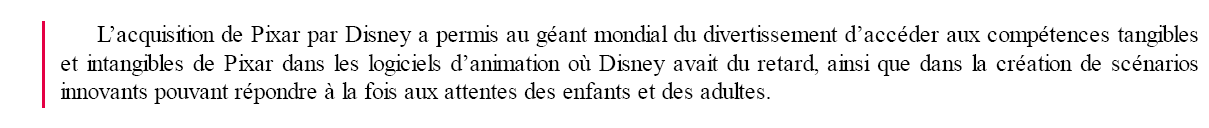 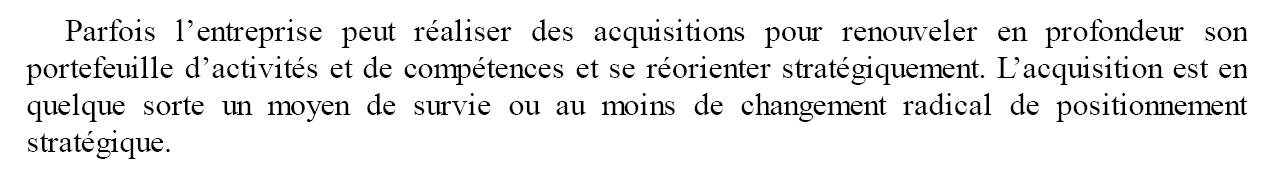 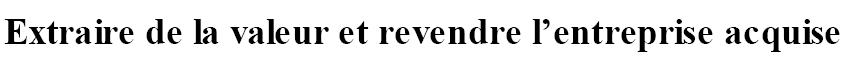 2.1.5
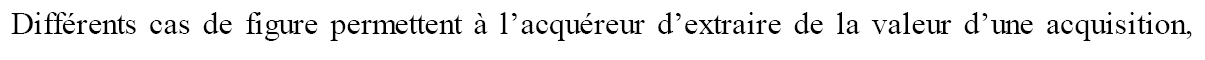 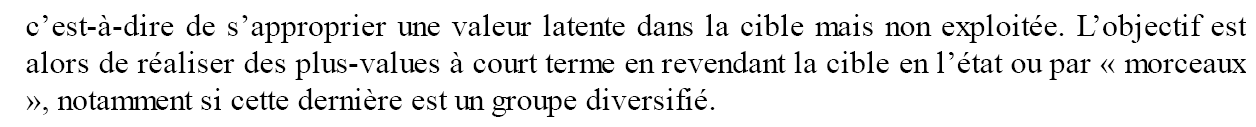 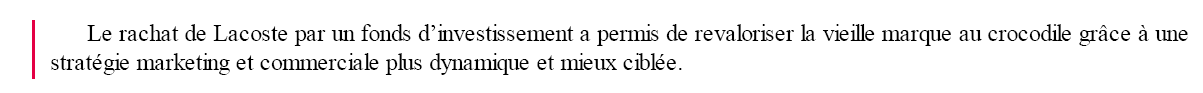 2-2
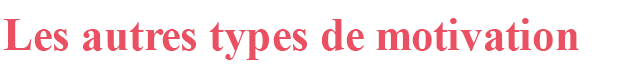 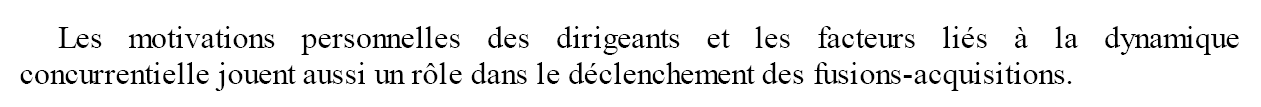 2.2.1
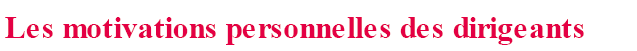 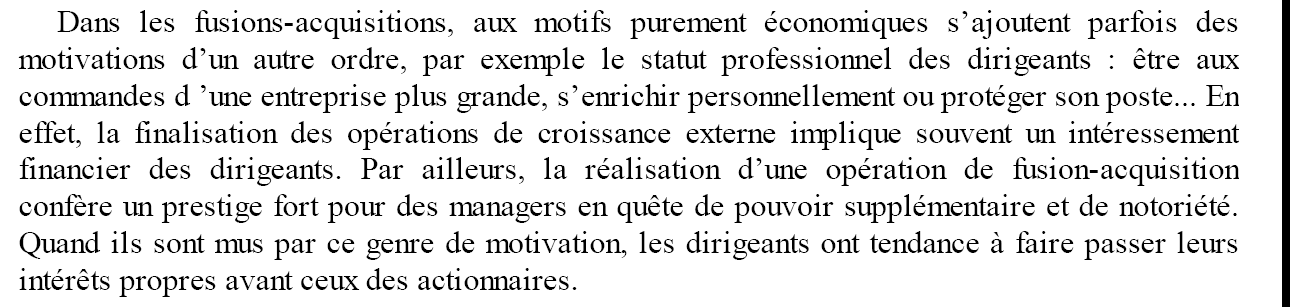 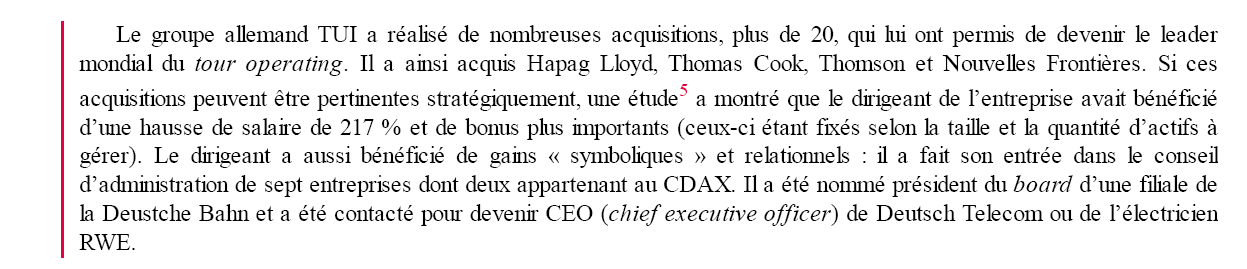 2.2.2
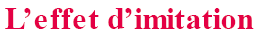 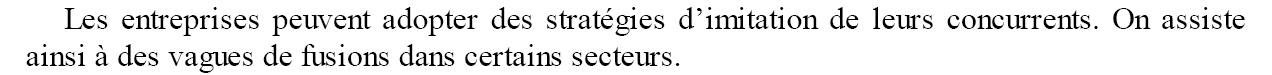 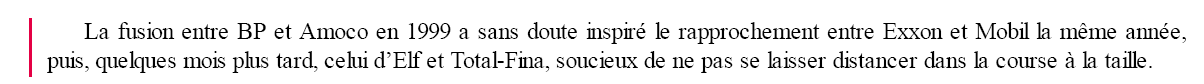 2.2.3
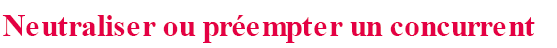 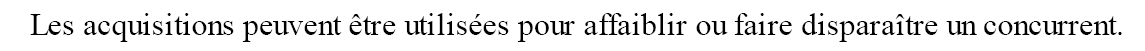 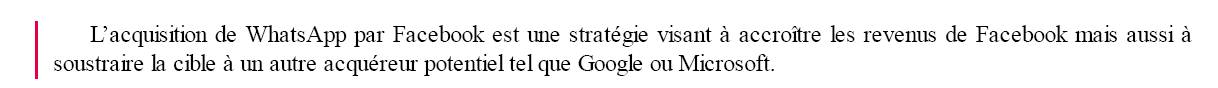 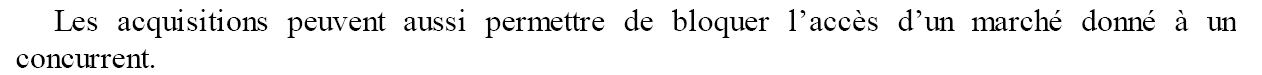 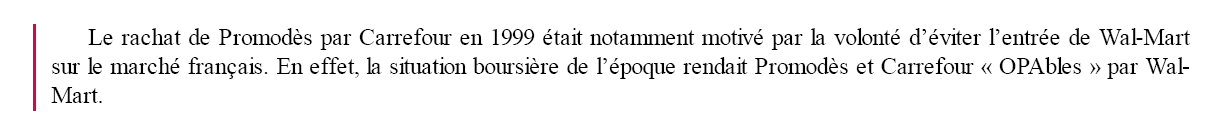 3
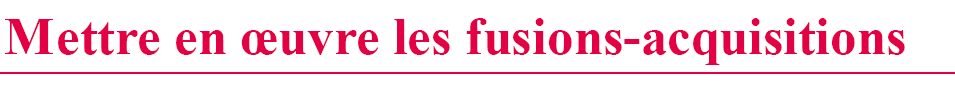 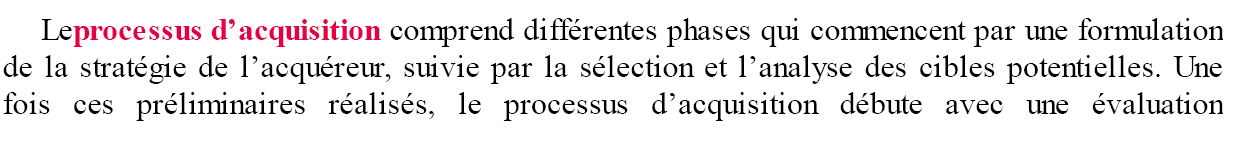 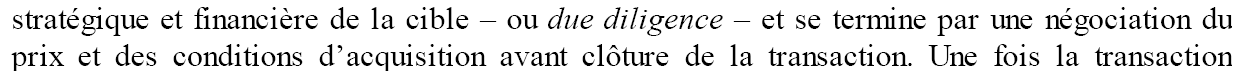 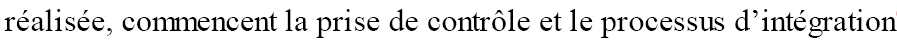 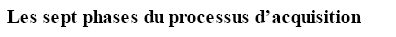 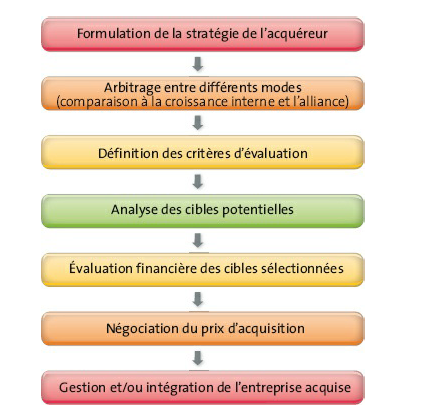 4
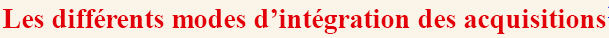 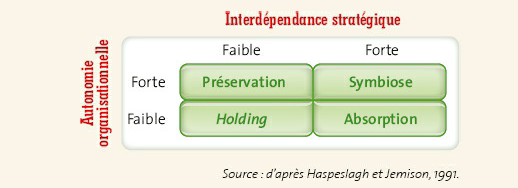 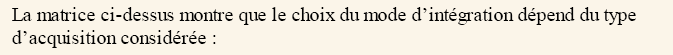 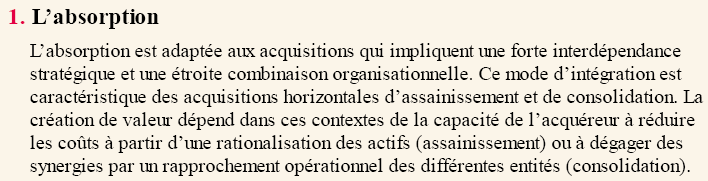 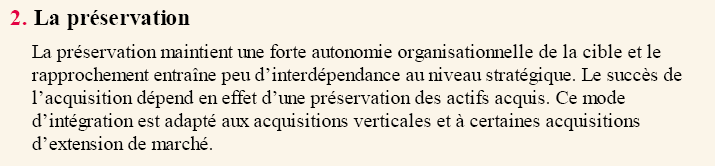 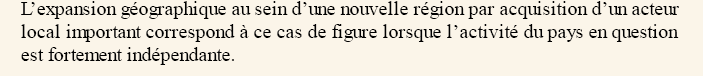 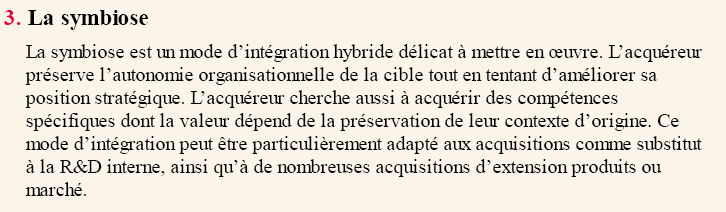 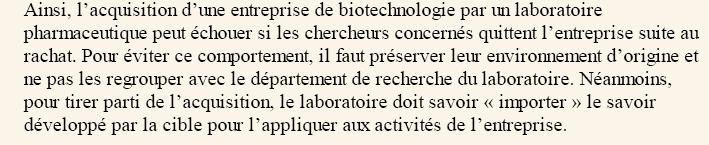 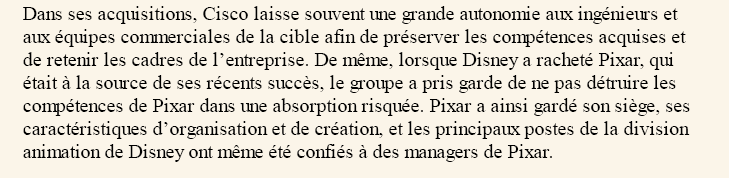 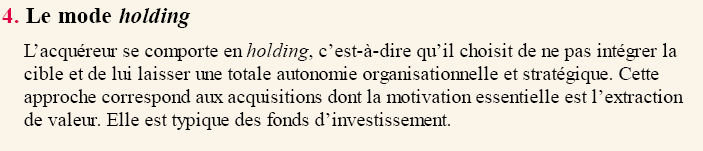 Merci pour votre attention